Муниципальное бюджетное общеобразовательное учреждение «Средняя школа №6 им. А.С.Макаренко» (МБОУ СШ№ 6 им. А.С. Макаренко)
«ОПТИМИЗАЦИЯ РАБОЧЕГО МЕСТА ОБУЧАЮЩЕГОСЯ НА УРОКАХ ТЕХНОЛОГИИ»
Руководитель проекта:
учитель технологии высшей квалификационной категории
Горенкова М.Л.
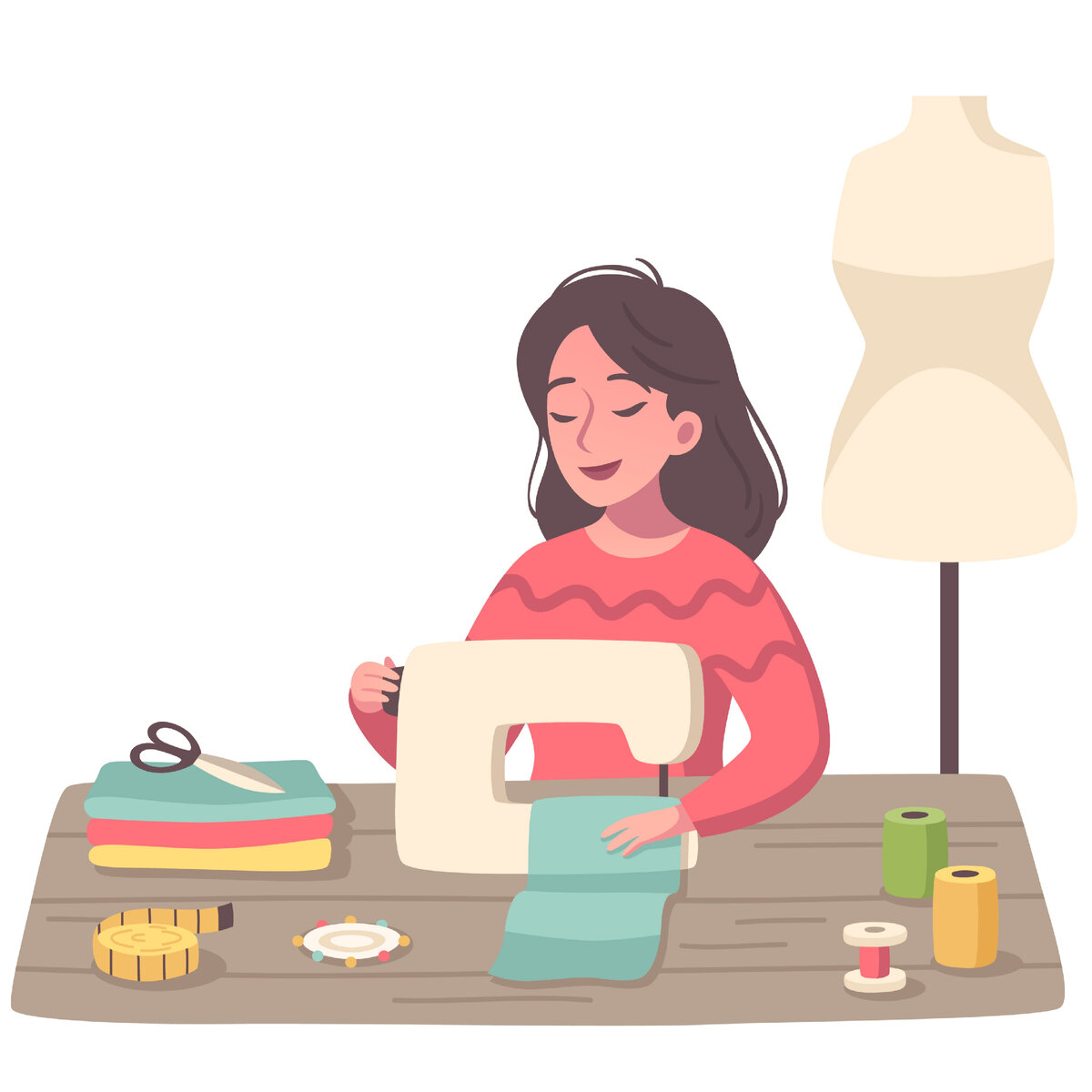 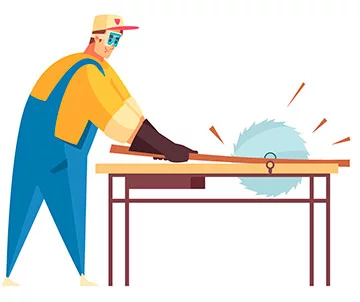 ВОВЛЕЧЕННЫЕ ЛИЦА И РАМКИ ПРОЕКТА
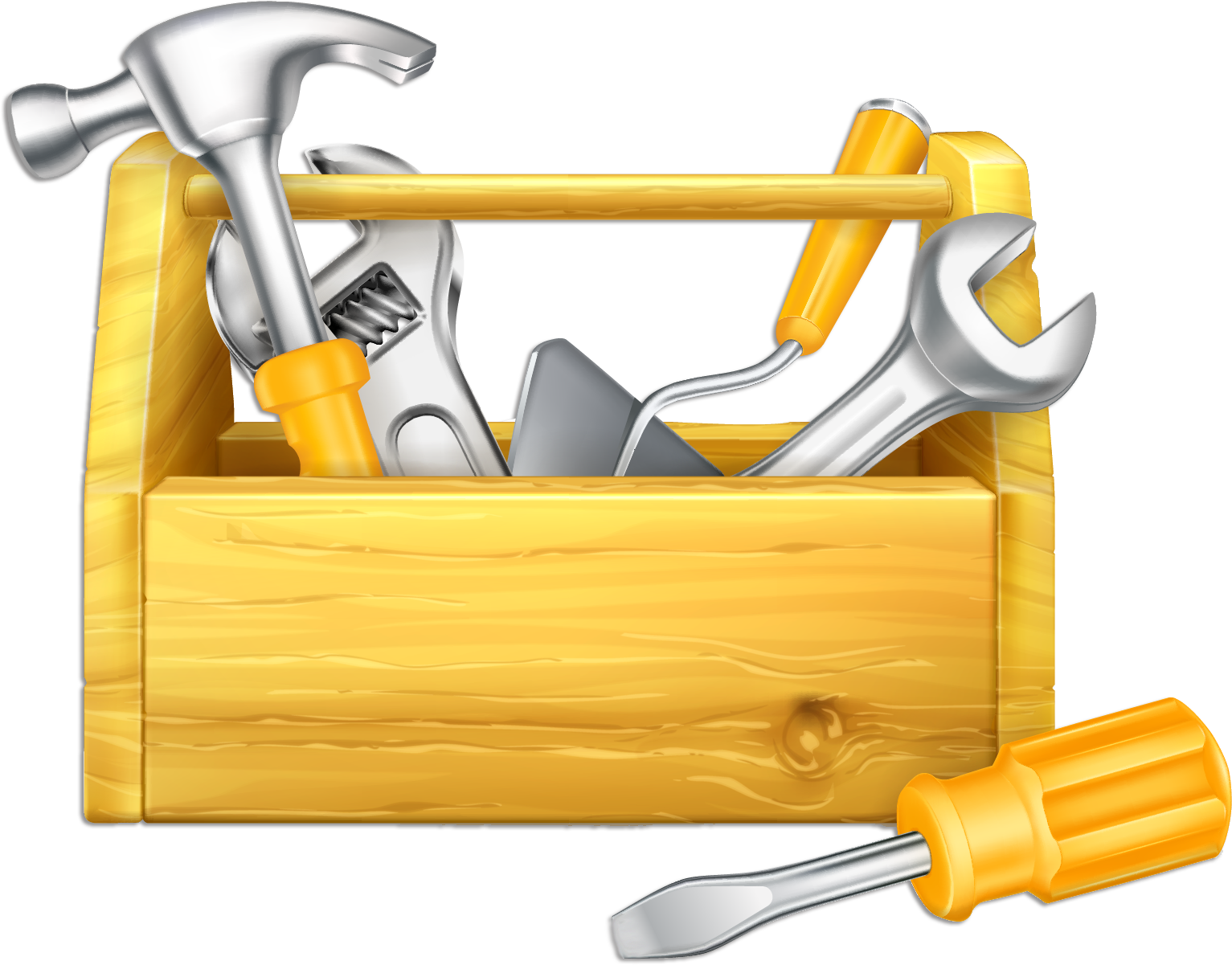 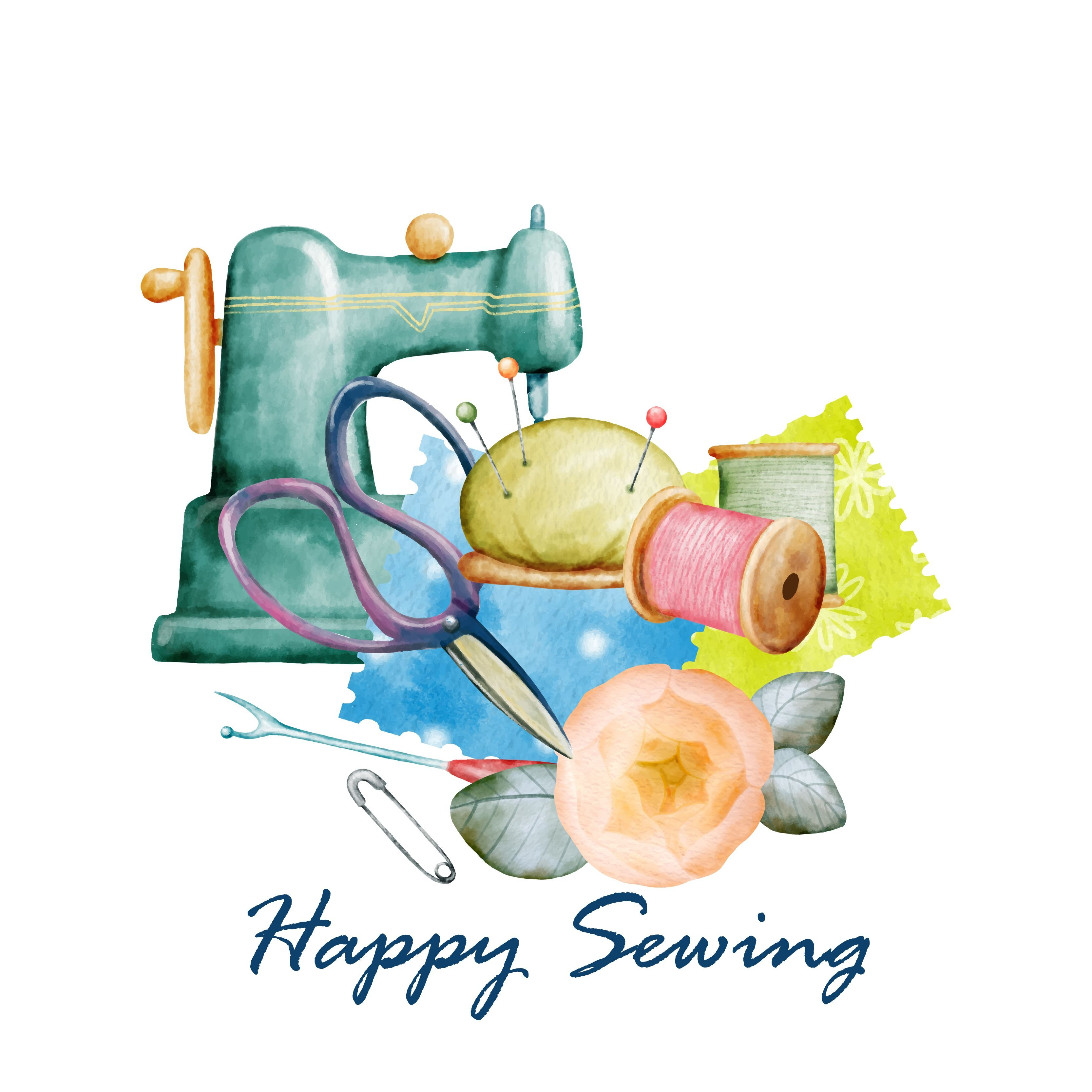 ОБОСНОВАНИЕ ВЫБОРА
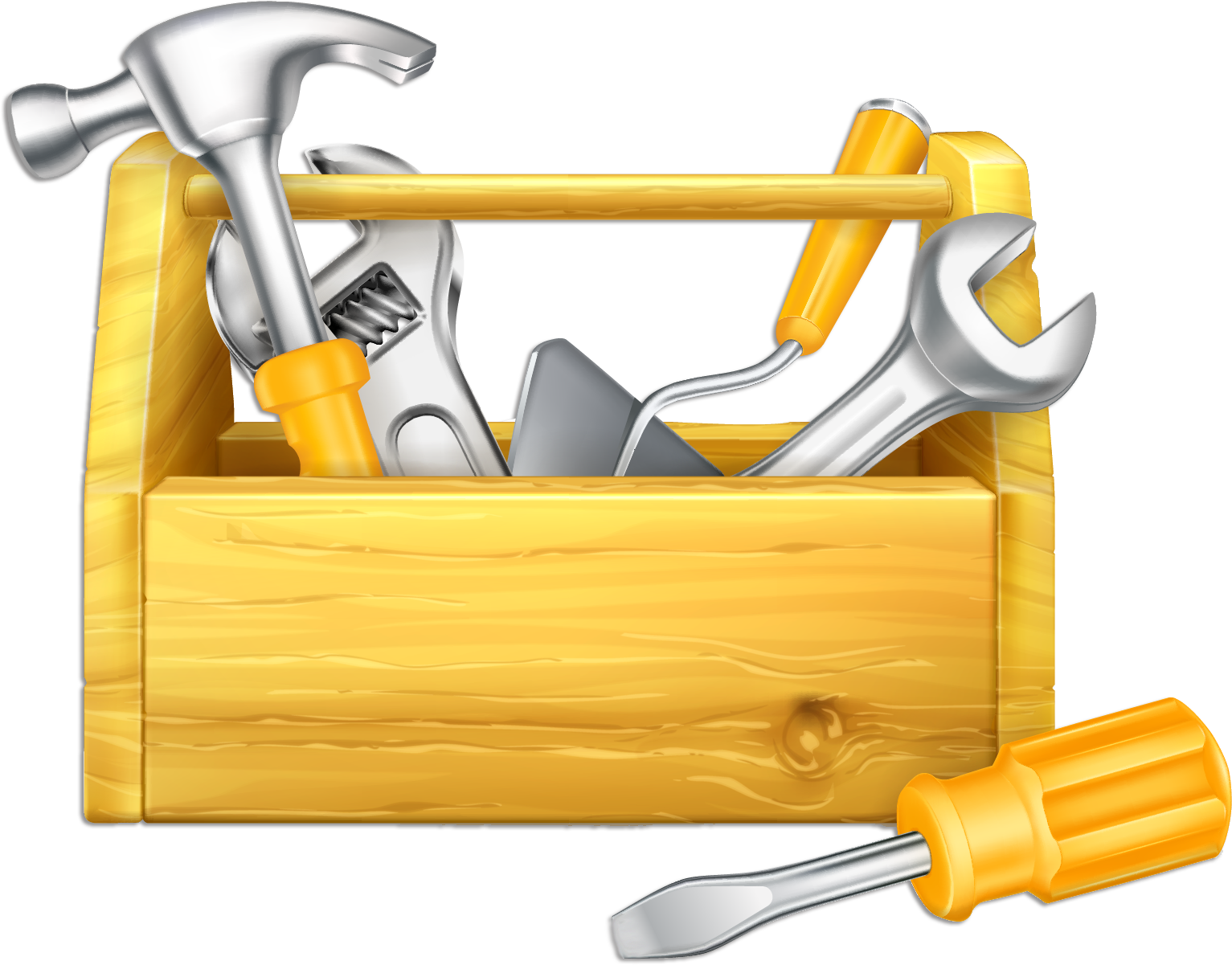 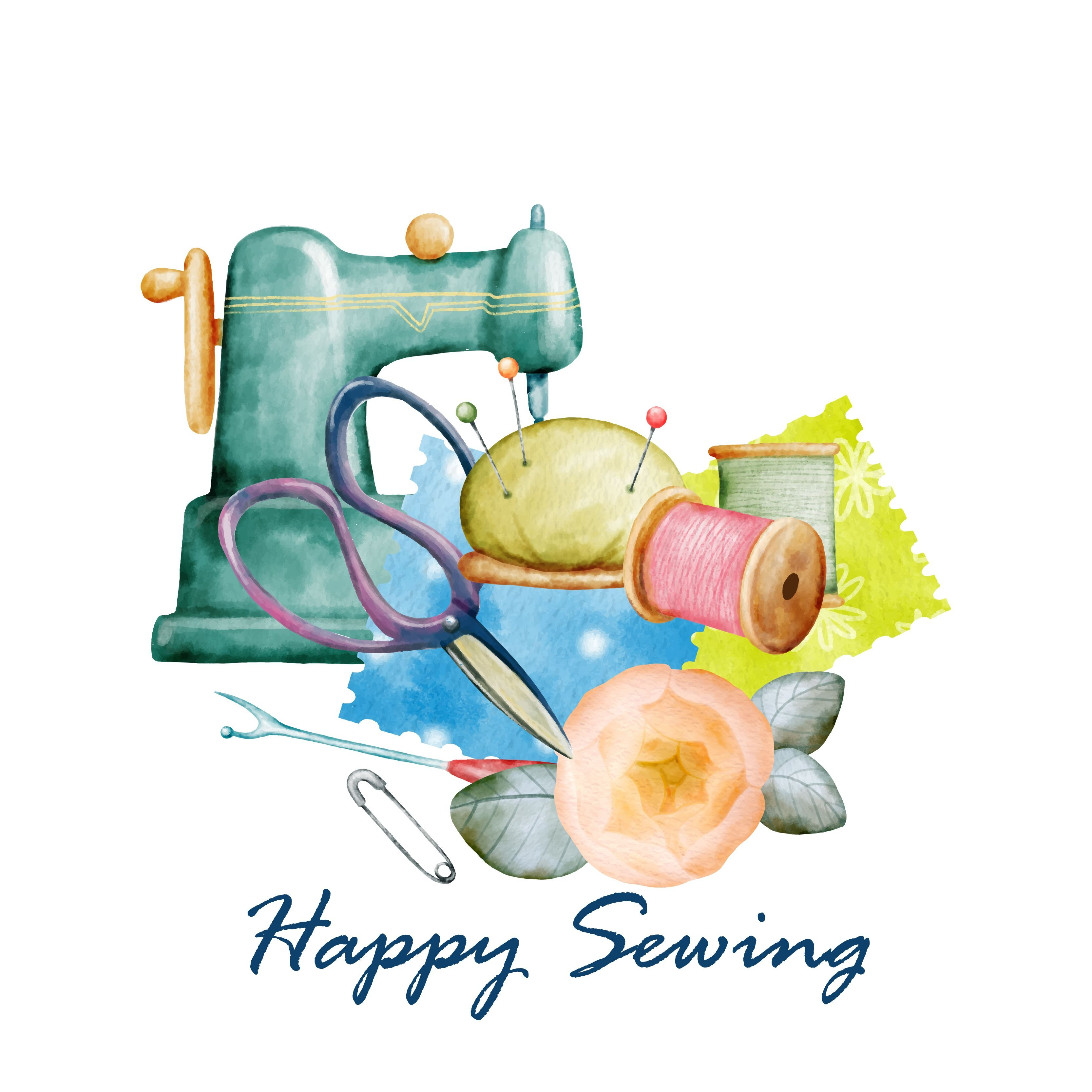 ЦЕЛИ И ПЛАНОВЫЙ ЭФФЕКТ
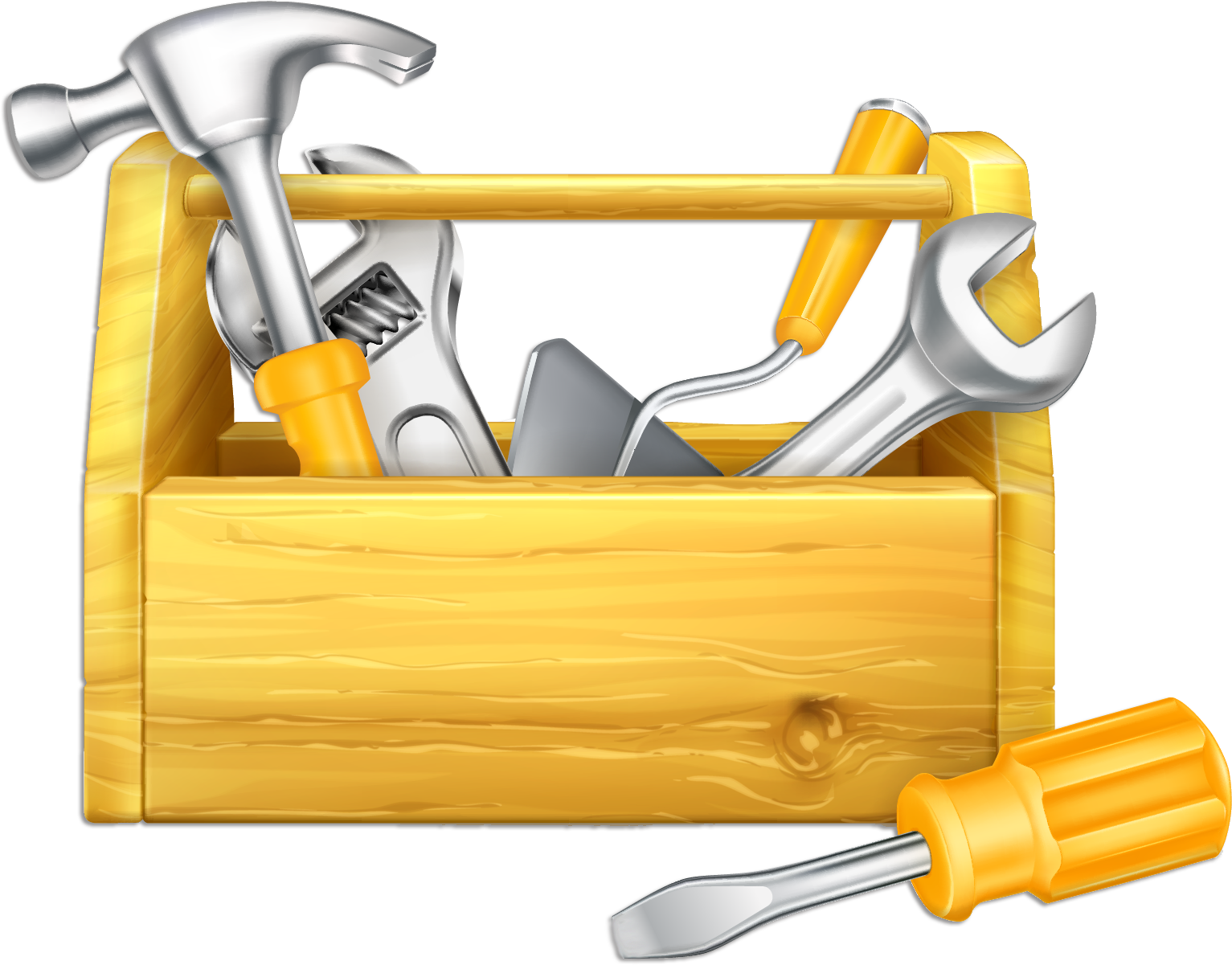 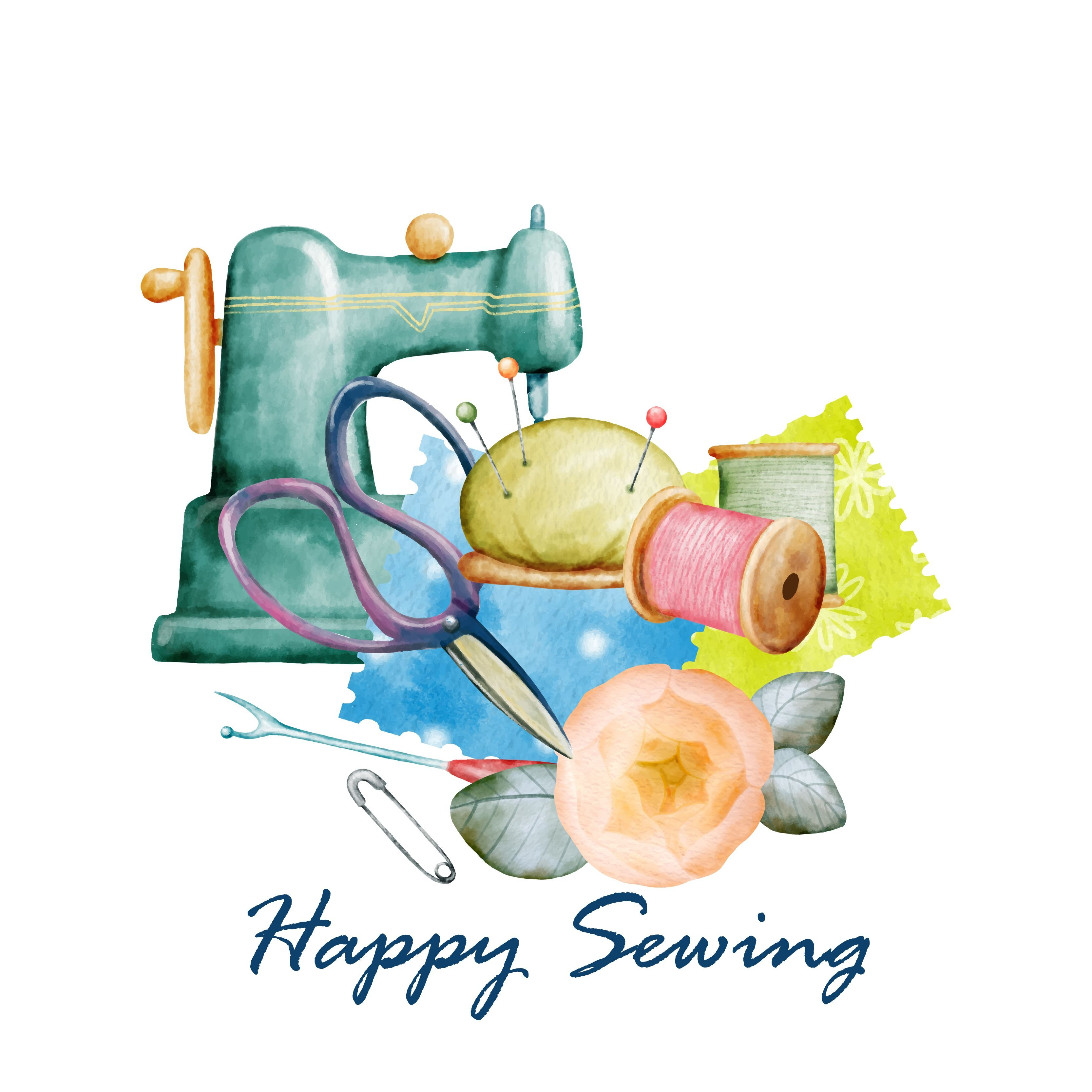 КЛЮЧЕВЫЕ СОБЫТИЯ ПРОЕКТА
1. Старт проекта —27.10 2023г
2. Диагностика и определение целевого состояния — 30.10-15.11.2023г.
разработка карты текущего состояния — 16.11-30.11.2023г.
разработка карты целевого состояния — 31.10-14.11.2023г.
3. Внедрение улучшений — 15.11-11.12.2023г.
совещание по защите подходов внедрения — 11.12. 2023г.
4.Закрепление результатов и закрытие проектов — 12.12.2023г.-31.01. 2024г.
завершающее совещание - 31.01.2024г.
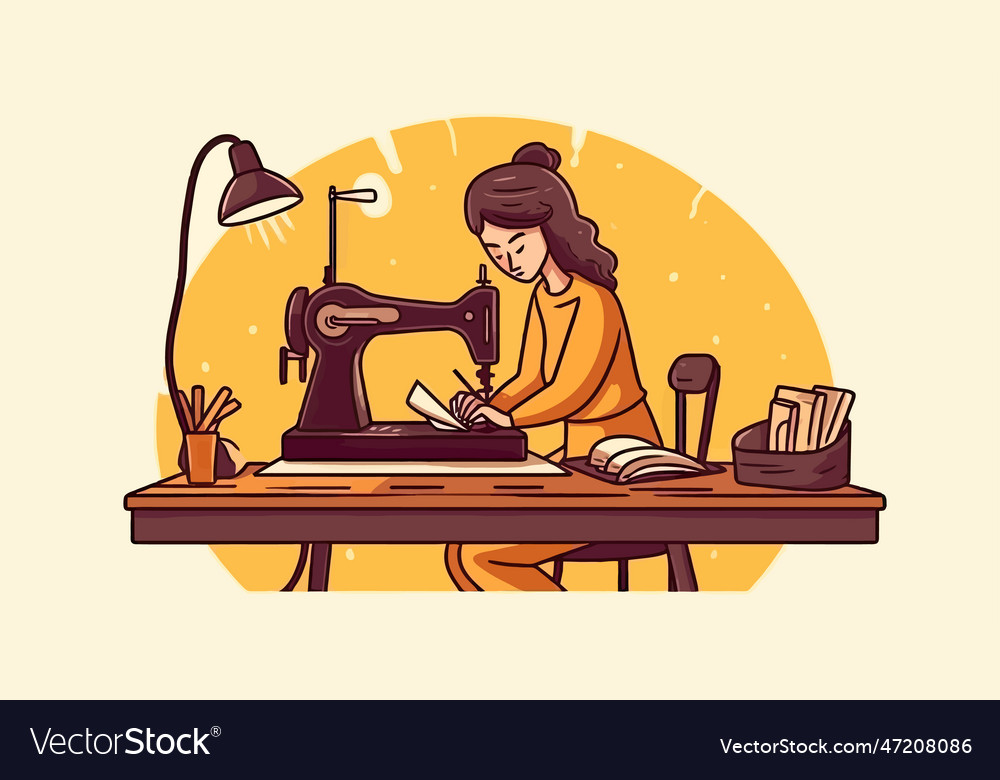 ПЛАН МЕРОПРИЯТИЙ ПО ДОСТИЖЕНИЮ ЦЕЛЕВЫХ ПОКАЗАТЕЛЕЙ    ПРОЕКТА
РАБОТА НАД ПРОЕКТОМ
Правильно организованное рабочее место, повышает производительность труда. 
Результативность труда школьника заключается в количестве и качестве выполненного домашнего задания, изученного дополнительно материала. Для этого необходимо не тратить зря драгоценное время.
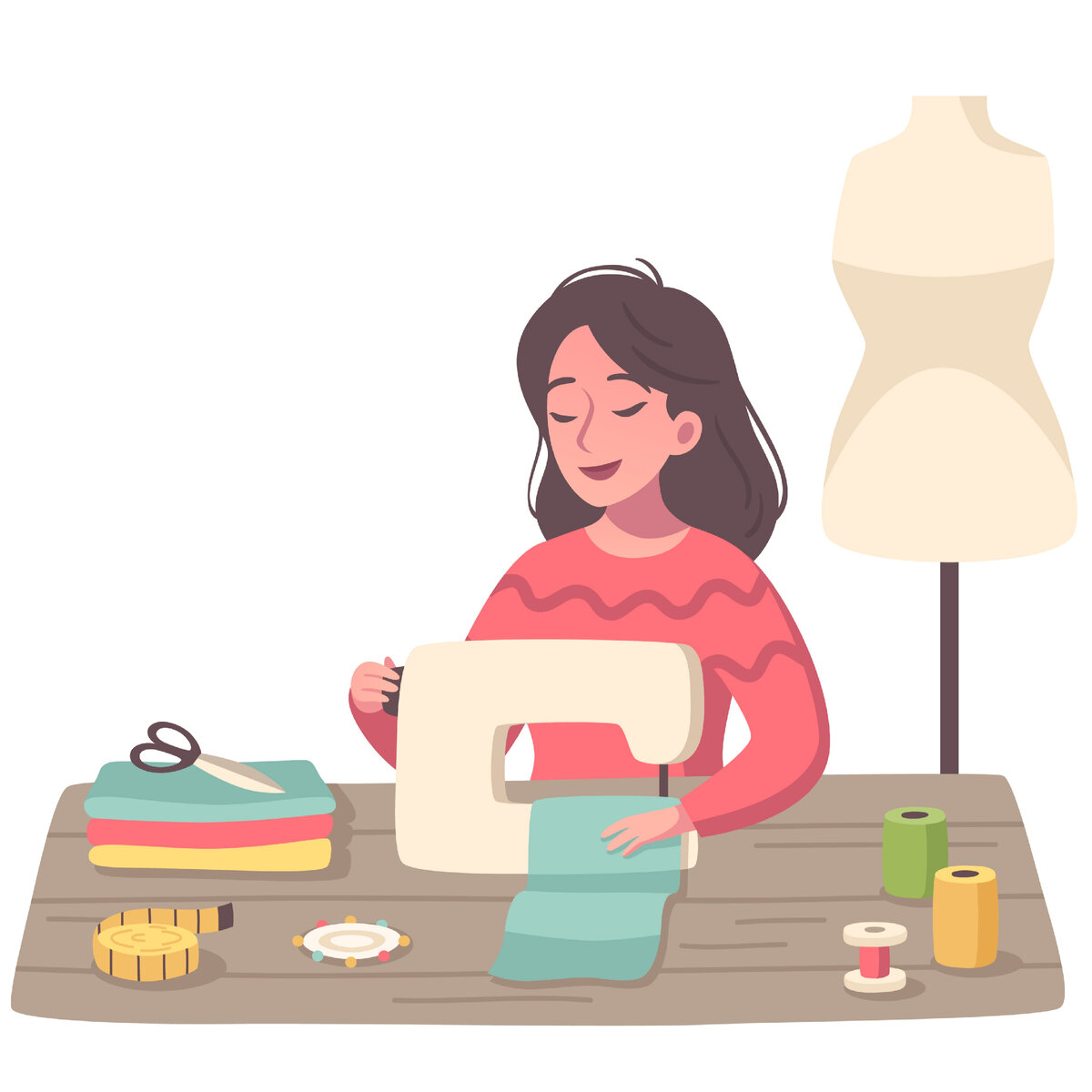 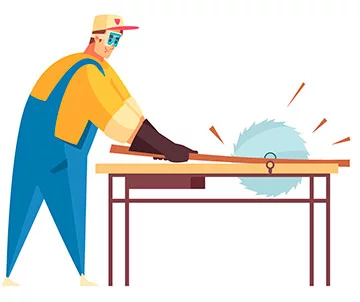 КАРТА ТЕКУЩЕГО СОСТОЯНИЯ ПРОЦЕССА
Лишние перемещение
Потеря времени
5 минут
3 минуты
7 минут
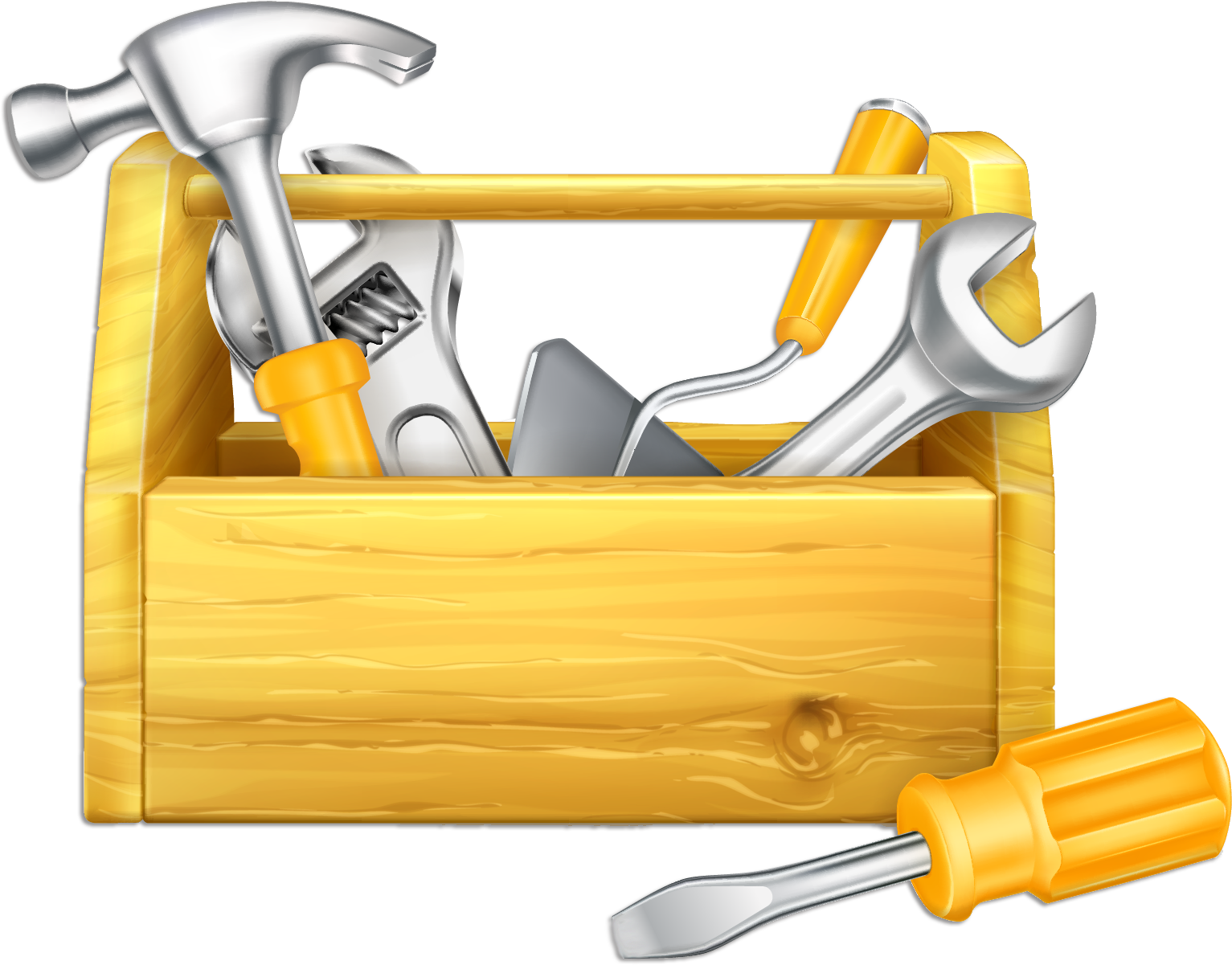 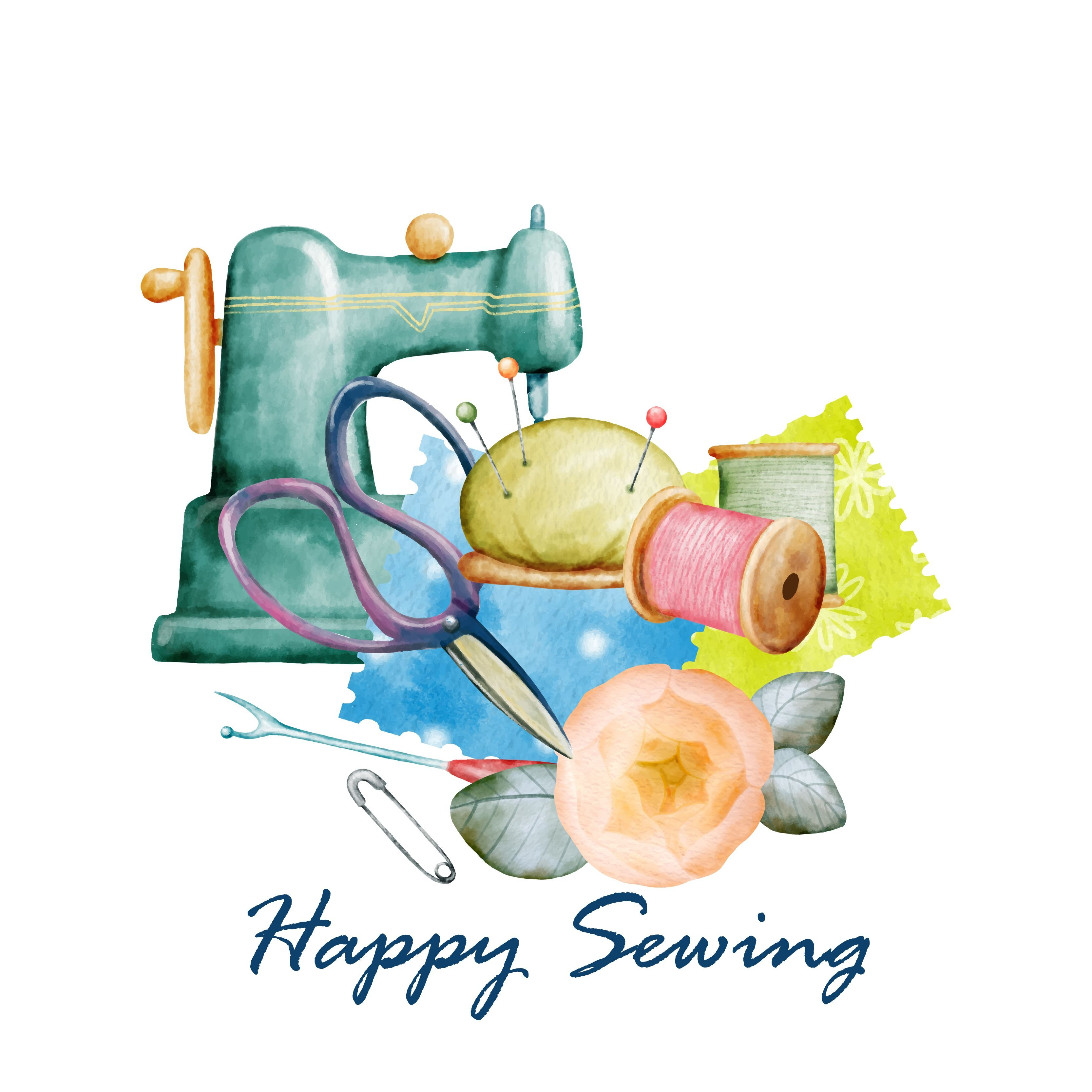 ТЕКУЩЕЕ СОСТОЯНИЕ ПРОЕКТА (ДО)
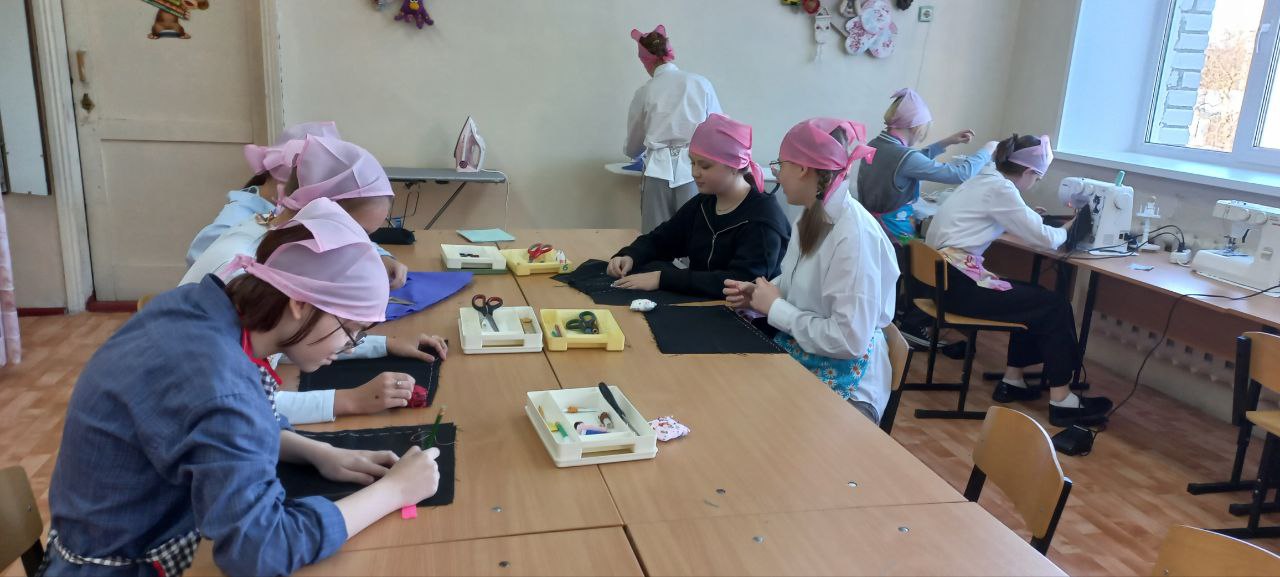 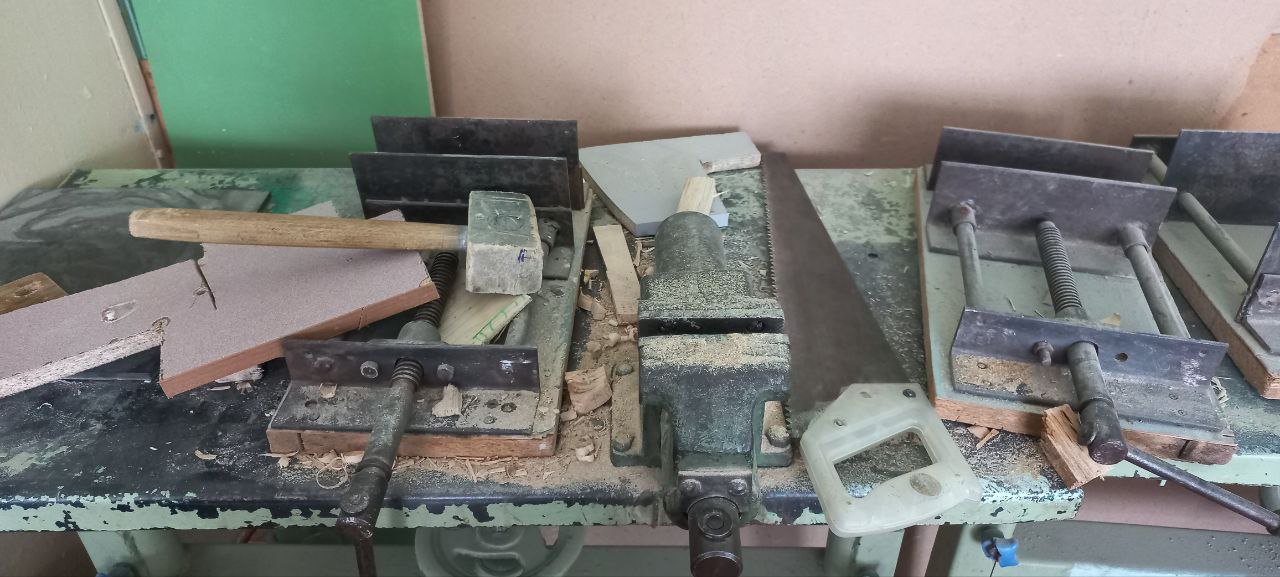 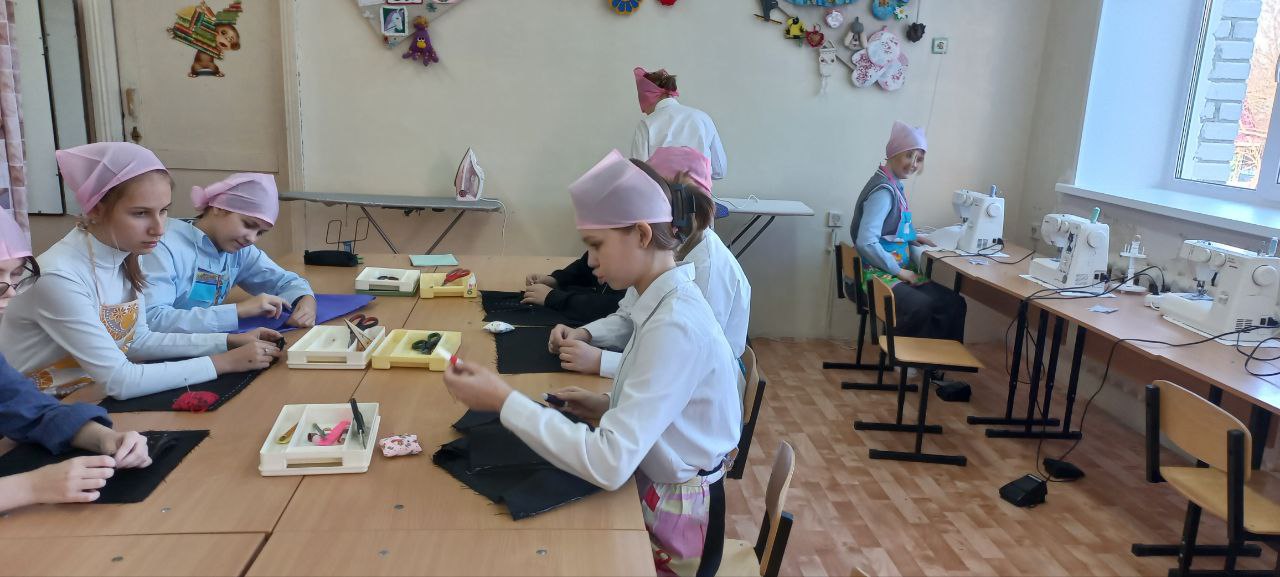 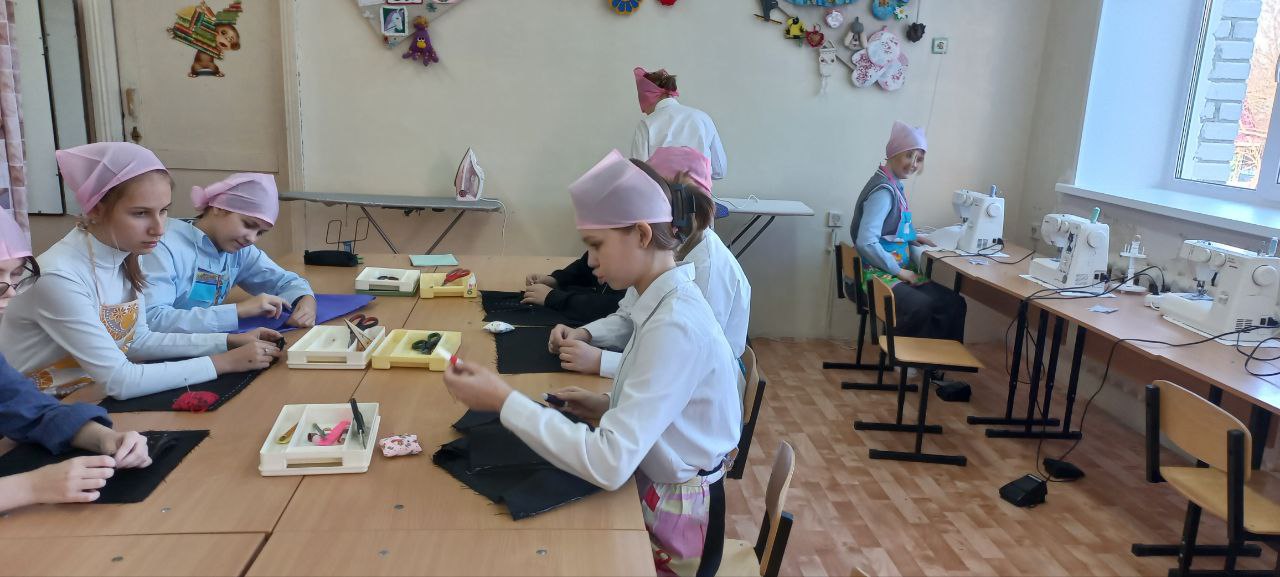 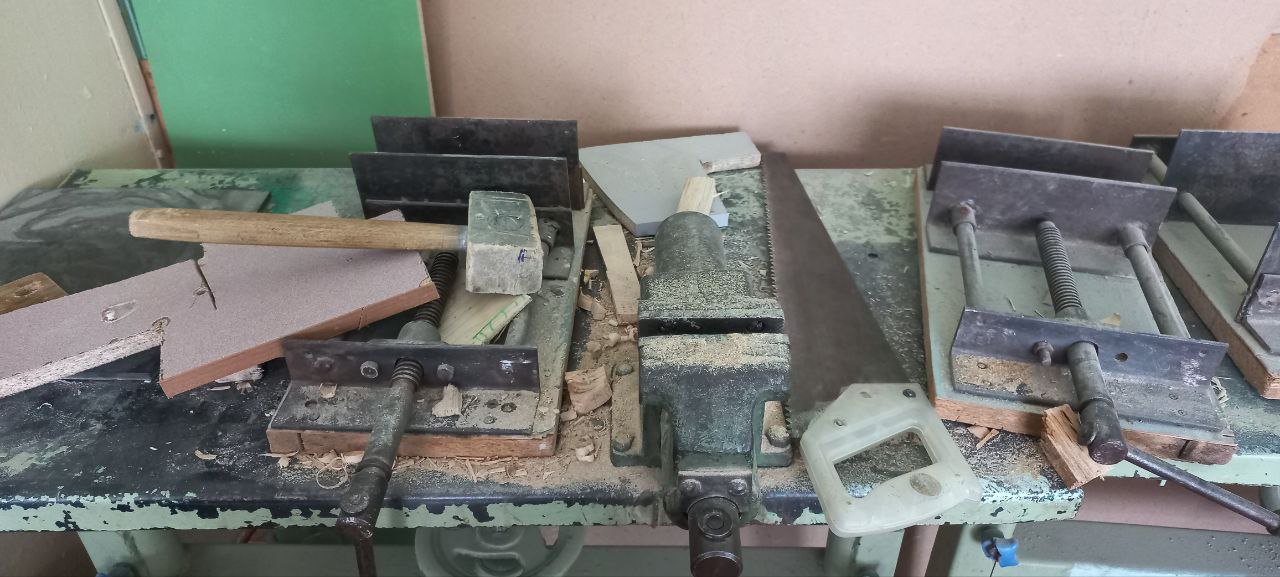 КАРТА ЦЕЛЕВОГО СОСТОЯНИЯ ПРОЦЕССА
1 минута
1 минута
3 минуты
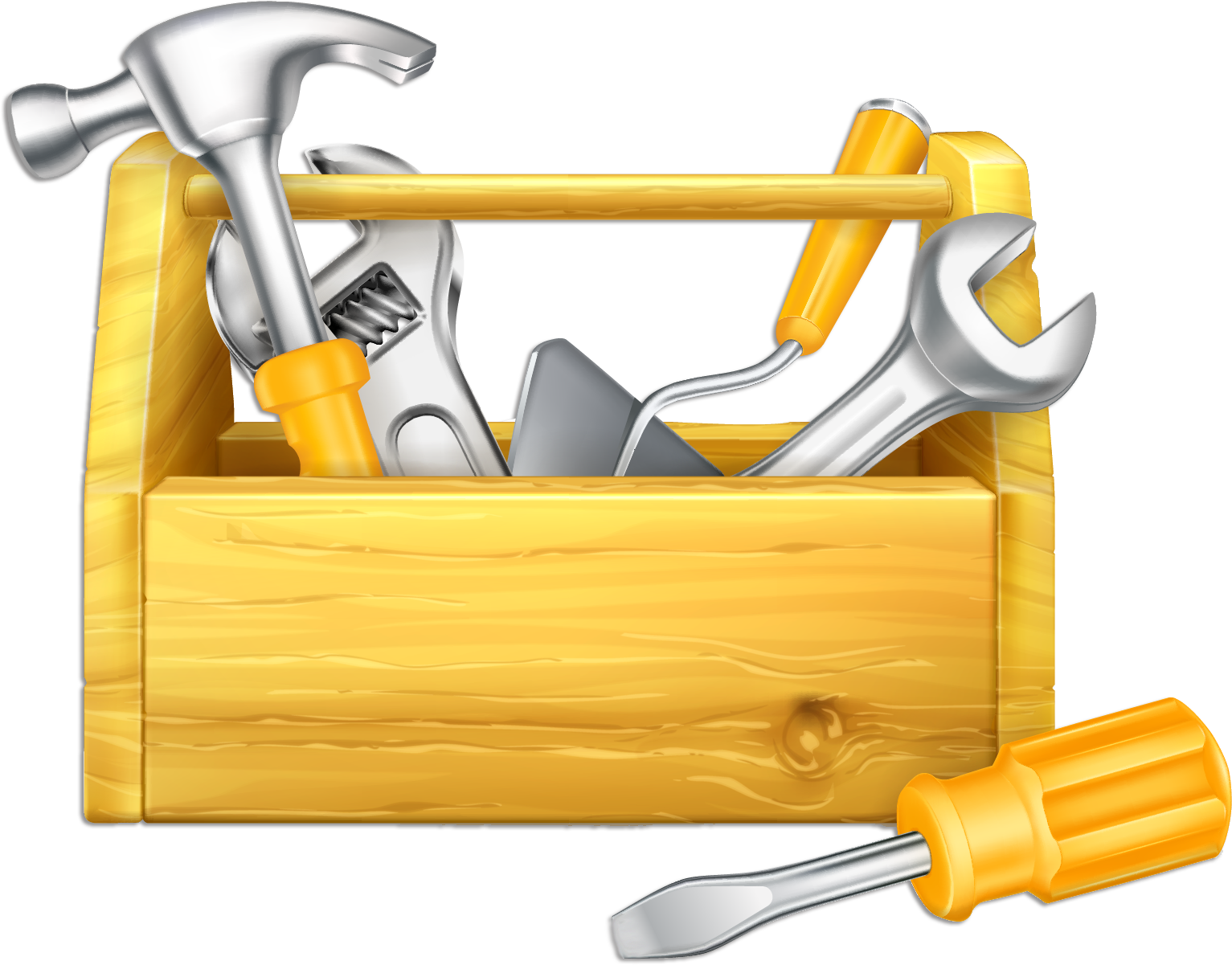 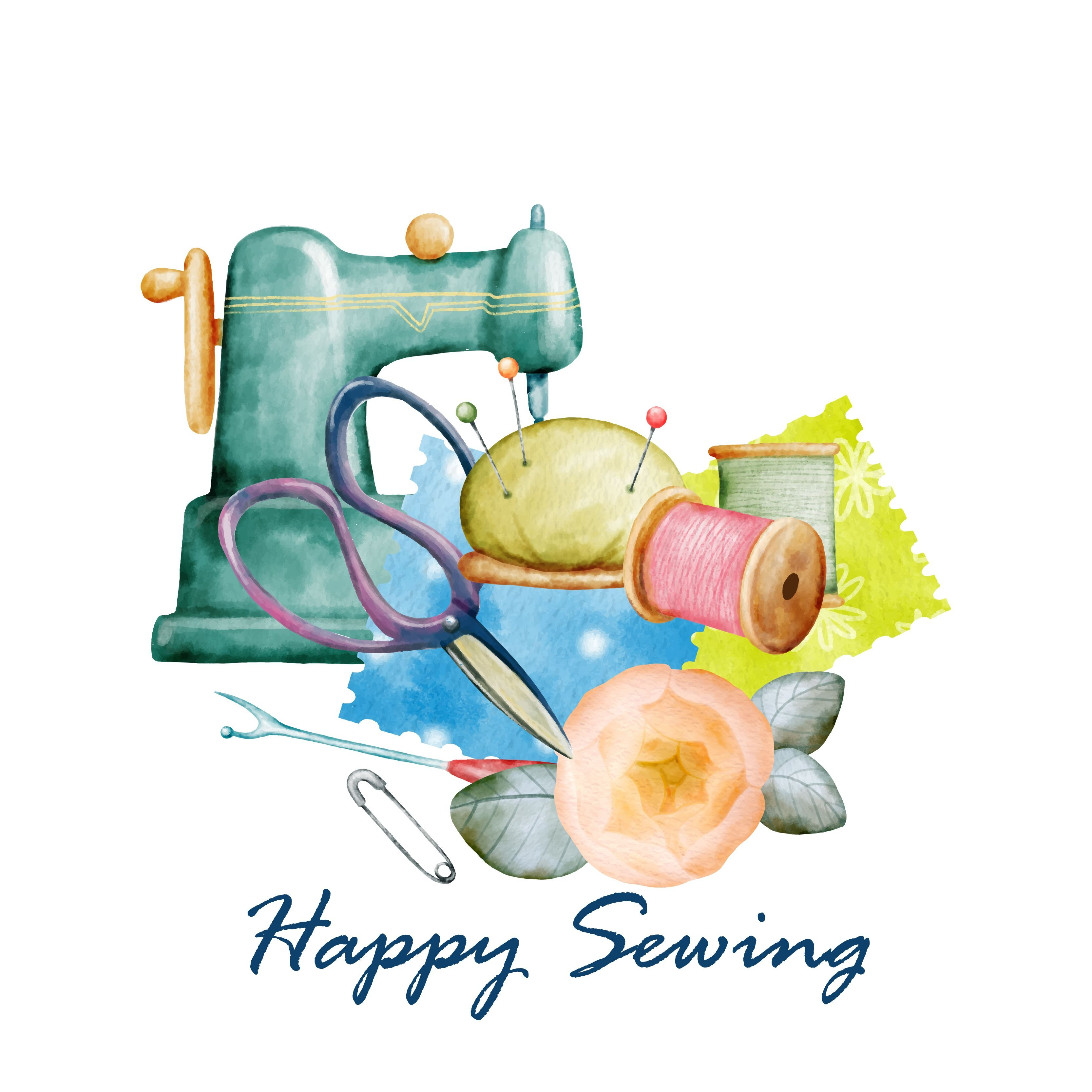 ЦЕЛЕВОЕ СОСТОЯНИЕ ПРОЕКТА (СТАЛО)
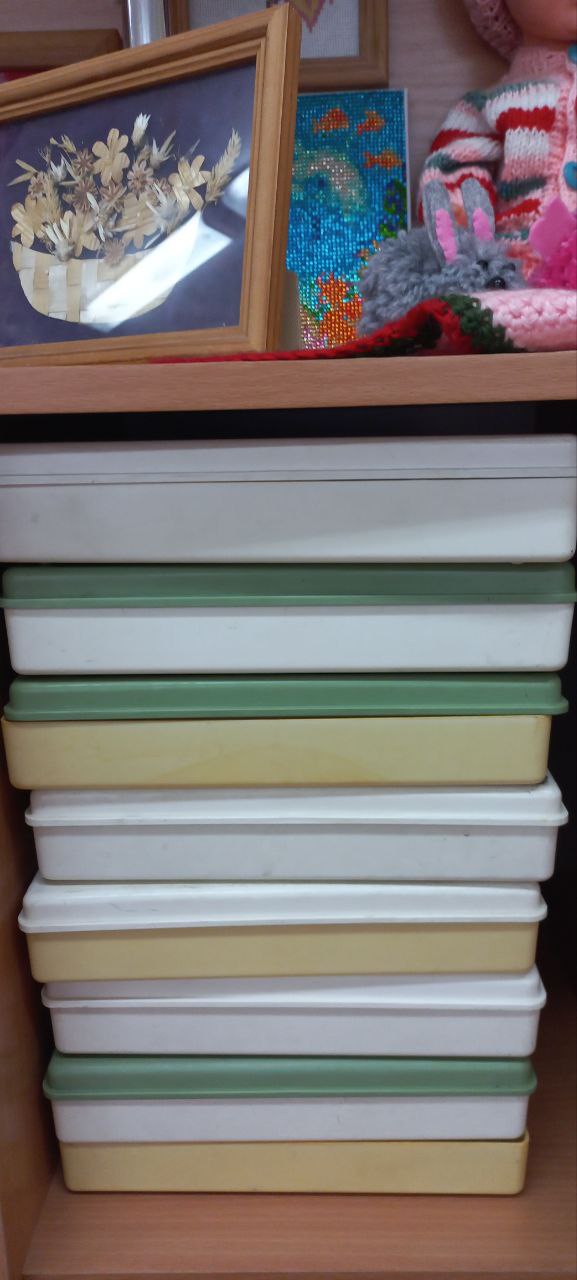 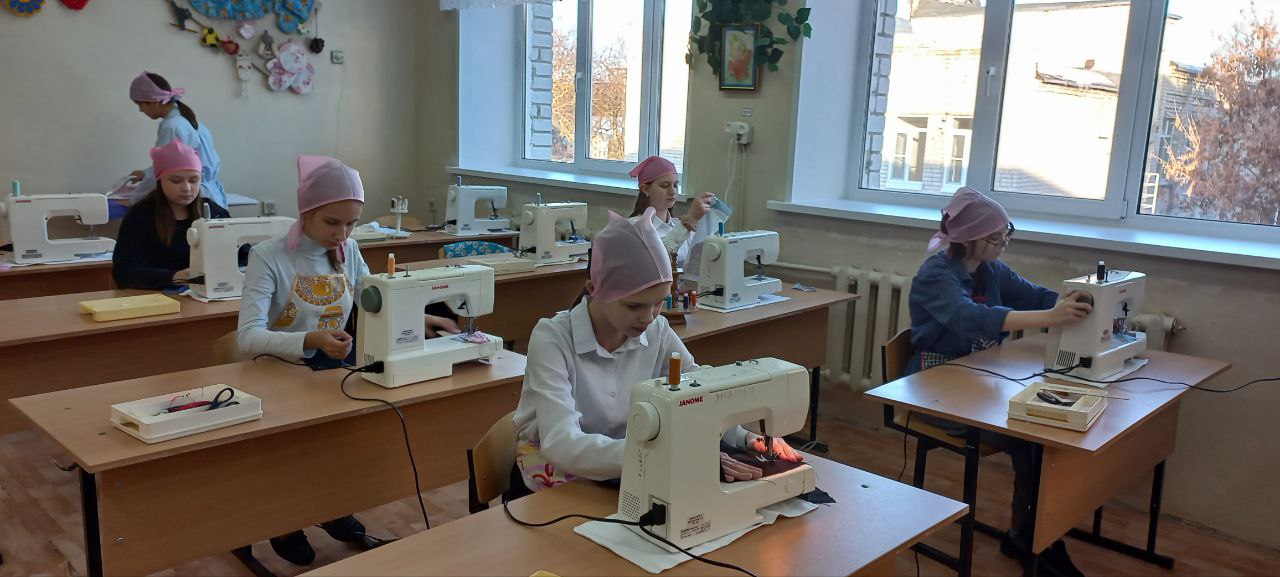 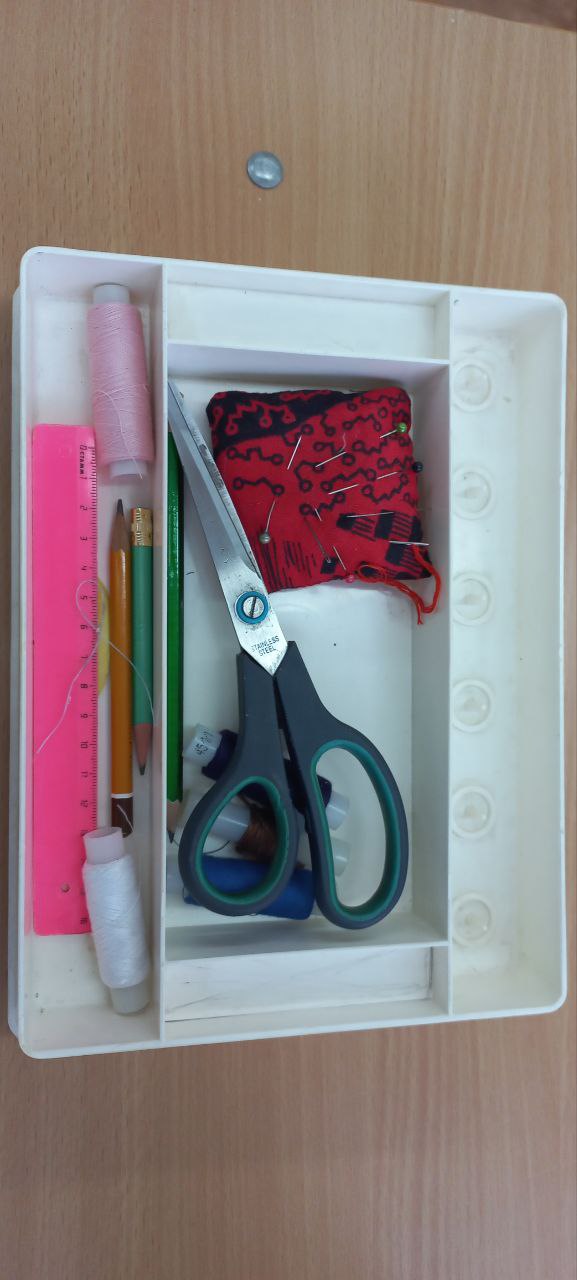 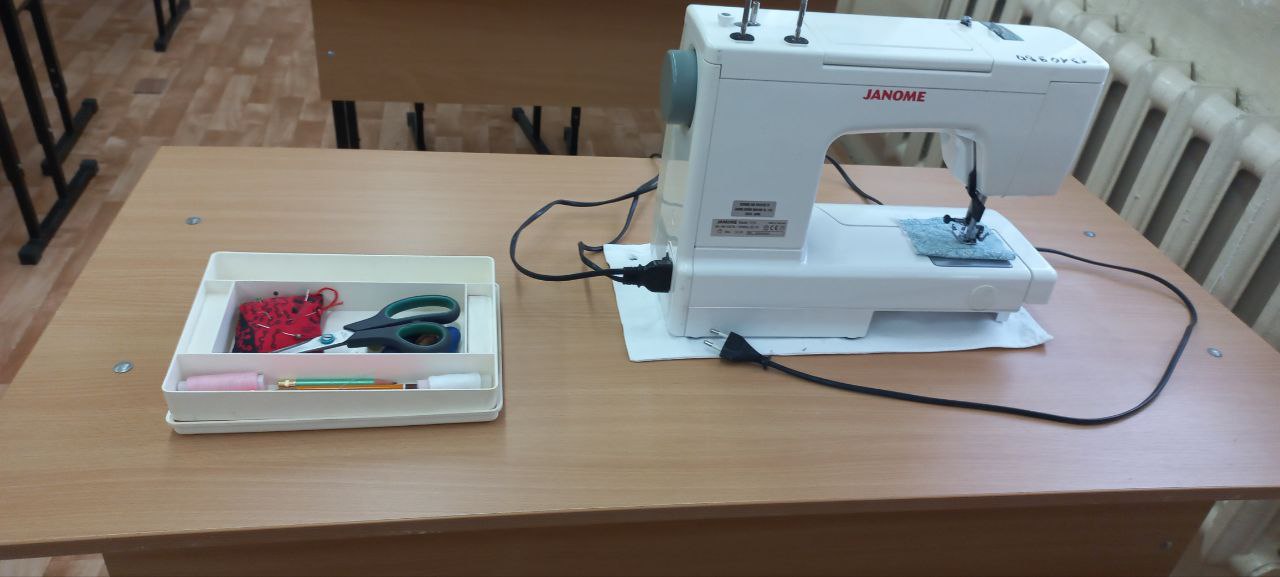 ЦЕЛЕВОЕ СОСТОЯНИЕ ПРОЕКТА (СТАЛО)
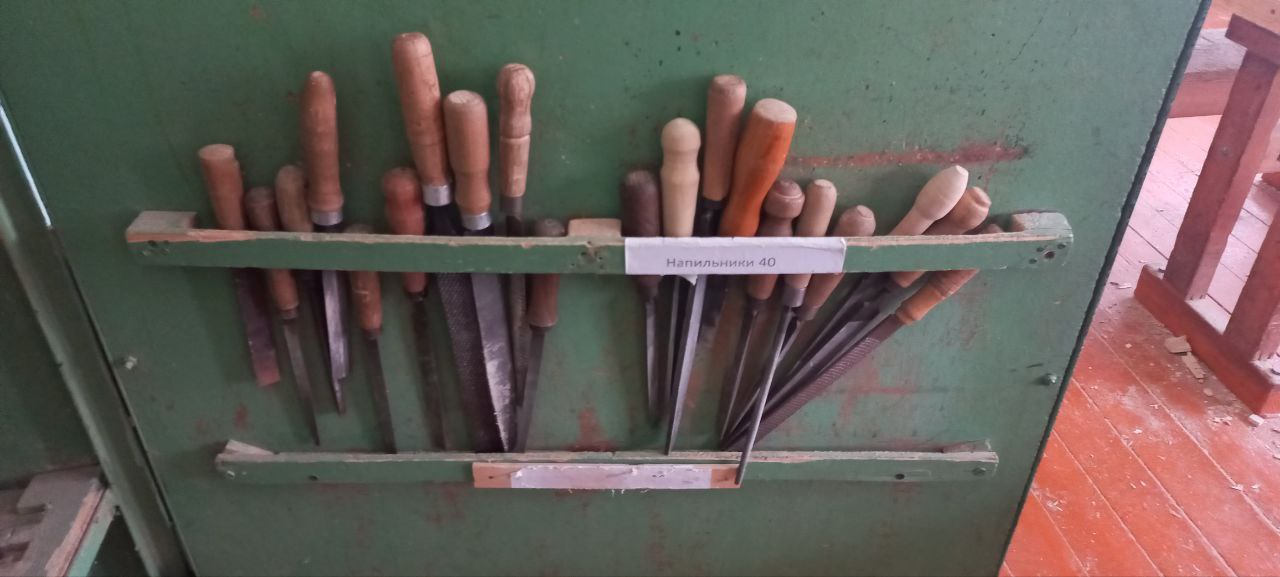 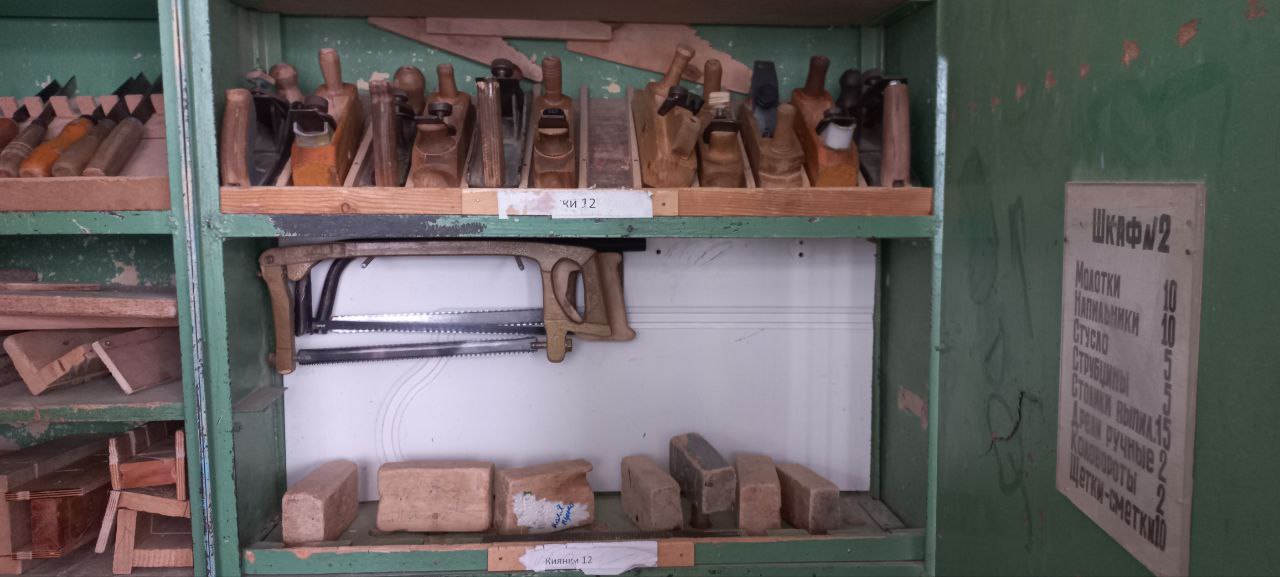 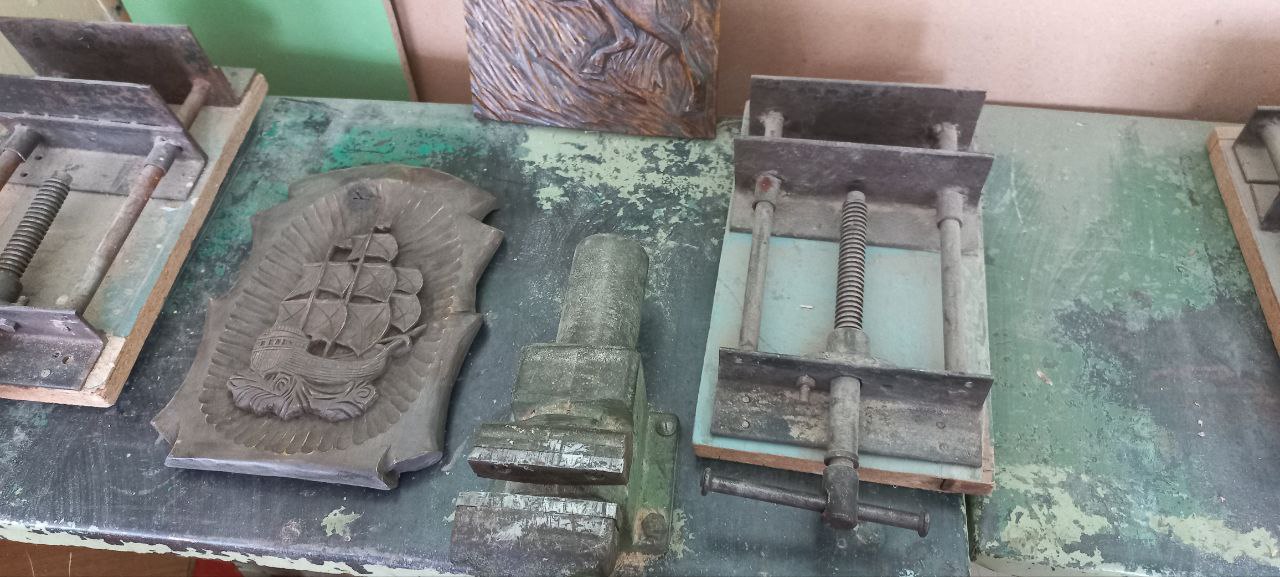 ДОСТИГНУТЫЕ РЕЗУЛЬТАТЫ ПРОЕКТА
Сокращение времени в процессе подготовки к  образовательной деятельности по технологии.
Создание в классе оптимальных условий для подготовки учащихся к уроку технологии. 
Наличие шкатулок для хранения инструментов и приспособлений для хранения материалов по технологии.
Доведение подготовительных мероприятий к уроку до автоматизма.
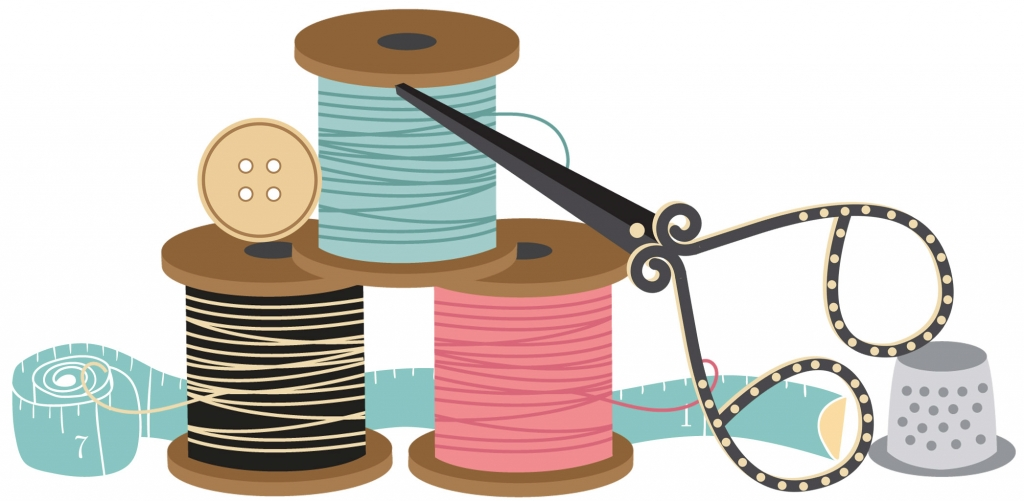